第一章  集合与函数概念
1.3.2  奇偶性
第1课时  奇偶性的概念
学习目标
1.结合具体函数,了解函数奇偶性的含义.
2.学会利用图象理解和研究函数的性质.
3.掌握判断函数奇偶性的方法.
预习清单
知识点一  偶函数的概念
如果对于f(x)定义域内的任意一个x都有                      ,  那么函数f(x)就叫                    .
偶函数定义：
偶函数
代数特征:                        .
图象关于y轴对称
几何特征:                                  .
预习清单
知识点二    奇函数的概念
如果对于f(x)定义域内的任意一个x都有                            ,  那么函数f(x)就叫                  .
奇函数定义：
奇函数
代数特征:                              .
图象关于原点对称
几何特征:                                     .
合作探究
探究点1   奇偶性
什么叫函数的奇偶性？
问题1：
【答案】如果函数f(x)是奇函数或偶函数，那么就说函数f(x)具有奇偶性.图象特征：图象关于原点或y轴对称.
合作探究
探究点2  奇偶性与单调性的区别
函数的奇偶性与单调性有什么区别？
问题2：
【答案】①奇偶性是函数在定义域上的对称性,单调性是反映函数在某一区间上的函数值的变化趋势.②奇偶性是相对于函数的整个定义域来说的,这一点与函数的单调性不同,从这个意义上来讲,函数的单调性是函数的“局部”性质,而奇偶性是函数的“整体”性质).
典例精讲：题型一：函数奇偶性的判定
例1 判断下列函数的奇偶性.
只要按照函数奇偶性的定义，检验各个函数是否符合即可.
思路探索
典例精讲：题型一：函数奇偶性的判定
解
(1)函数定义域是{x|x≠0}，关于原点对称.
(2)函数定义域是R，关于原点对称.
(3)函数定义域是[－4,4)，不关于原点对称.
所以函数f(x)＝x3＋3x，x∈[－4,4)为非奇非偶函数.
典例精讲：题型一：函数奇偶性的判定
(4)函数f(x)＝|x－2|＋|x＋2|的定义域为实数集R，关于原点对称．
因为f(－x)＝|－x－2|＋|－x＋2|＝|x＋2|＋|x－2|＝f(x)，所以函数f(x)＝|x－2|＋|x＋2|是偶函数．
(5)函数定义域是{x|x≠1}，不关于原点对称.
题后反思
注意
错误的原因在于化简后函数的定义域为R，与原函数不同，因此对于函数来说，求解函数定义域，不可以化简，否则容易出错.
题后反思
规律总结 函数奇偶性的判定方法：
(2)图象法：
若函数的图象关于原点对称，则函数为奇函数；若函数图象关于y轴对称，则函数为偶函数．此法多用在解选择填空题中．
判断函数奇偶性一定要坚持定义域优先原则，如果函数的定义域不关于原点对称，则函数为非奇非偶函数.
提示
拓展变式：分段函数奇偶性的判定
思路探索
拓展提升：分段函数奇偶性的判定
函数的定义域为(－∞，0)∪(0，＋∞)，关于原点对称．
解
题后反思
注意
规律总结　分段函数的奇偶性应分段说明f(－x)与f(x)的关系，只有当对称区间上的对应关系满足同样的关系时，才能判断函数的奇偶性，否则该分段函数既不是奇函数又不是偶函数．
典例精讲：题型二：奇(偶)函数的图象的对称性
例2  根据题中函数的奇偶性及所给部分图象，作出函数在y轴另一侧的图象，并解决问题：
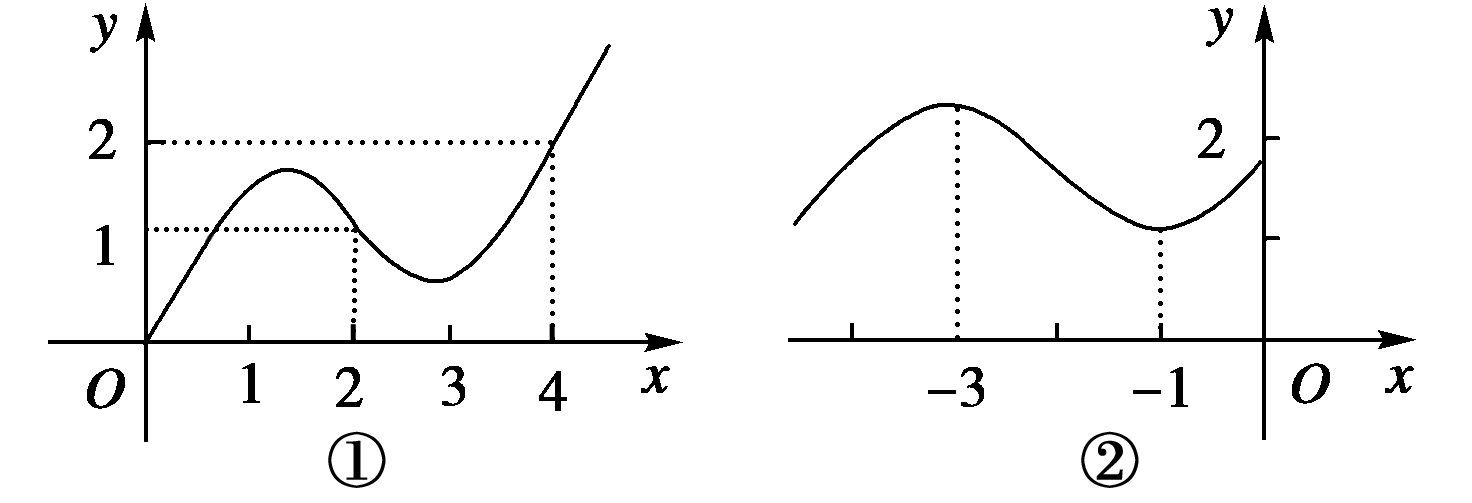 (1)如图①是奇函数y＝f(x)的部分图象，则f(－4)·f(－2)＝________.
(2)如图②是偶函数y＝f(x)的部分图象，比较f(1)与f(3)的大小的结果为________．
典例精讲：题型二：奇(偶)函数的图象的对称性
【解析】
对应图象如图中蓝色线所示，(1) f(－4)·f(－2)＝2　(2)f(3)>f(1)
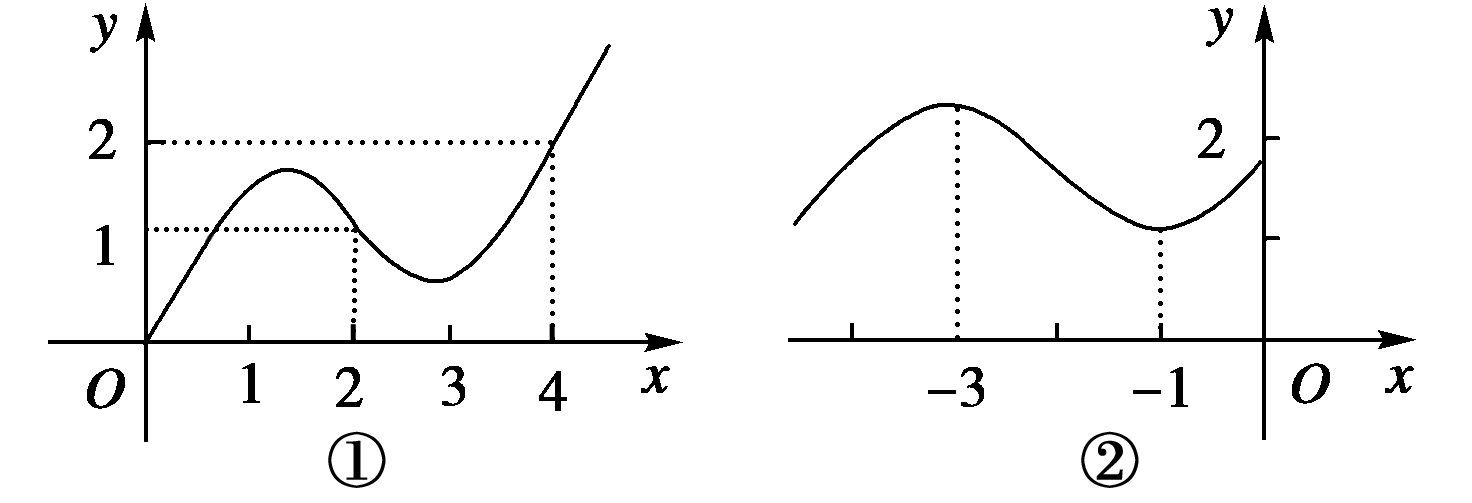 题后反思
规律总结：
奇函数的图象关于原点对称，偶函数的图象关于y轴对称.
课堂练习
∴函数f(x)的定义域关于原点对称，
∵f(x)是偶函数，
【解析】
∴a=8
【答案】8
课堂练习
2．下列条件，可以说明函数y＝f(x)是偶函数的是(　　)
A．在定义域内存在x使得f(－x)＝f(x)
B．在定义域内存在x使得f(－x)＝－f(x)
C．对定义域内任意x，都有f(－x)＝－f(x)
D．对定义域内任意x，都有f(－x)＝f(x)
【答案】　D
课堂练习
解
归纳小结
1. 对于一个函数来说，它的奇偶性有四种可能：
是奇函数但不是偶函数；是偶函数但不是奇函数；既是奇函数又  
  是偶函数；既不是奇函数也不是偶函数．
2.用定义判断函数奇偶性的步骤：
①先求定义域，看是否关于原点对称；
②再判断f(－x)＝－f(x)或f(－x)＝f(x)是否恒成立．